Мы за ЗОЖ!
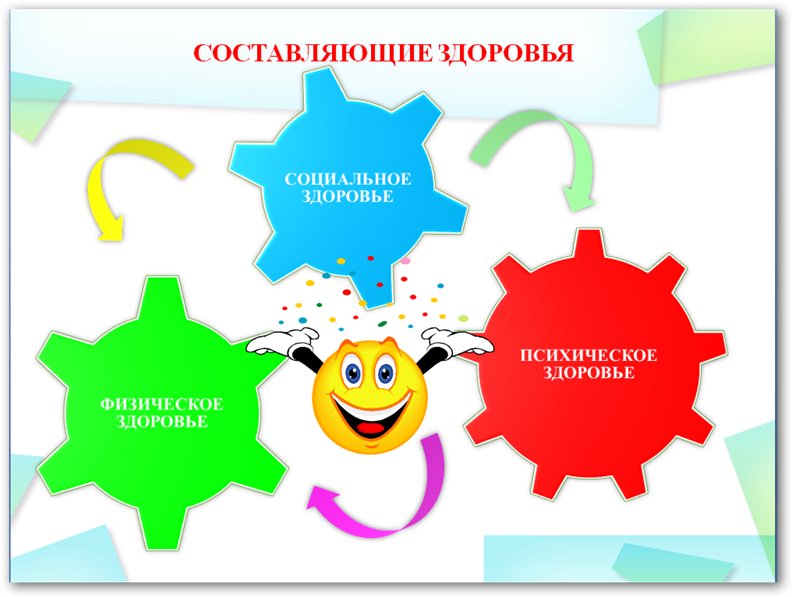 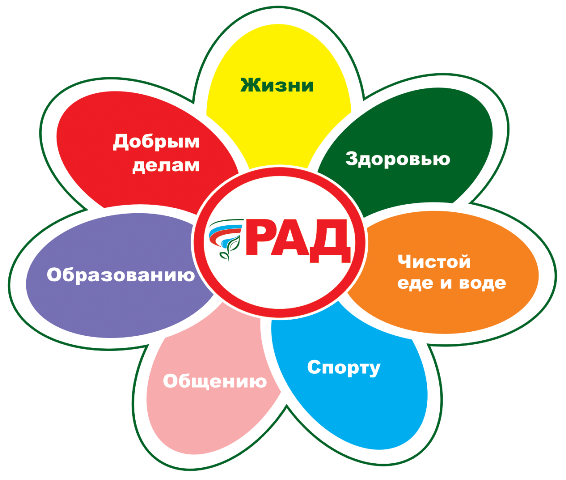 Нет на свете прекраснее одёжи,Чем бронза мускулов и свежесть кожи.Маяковский В. В.
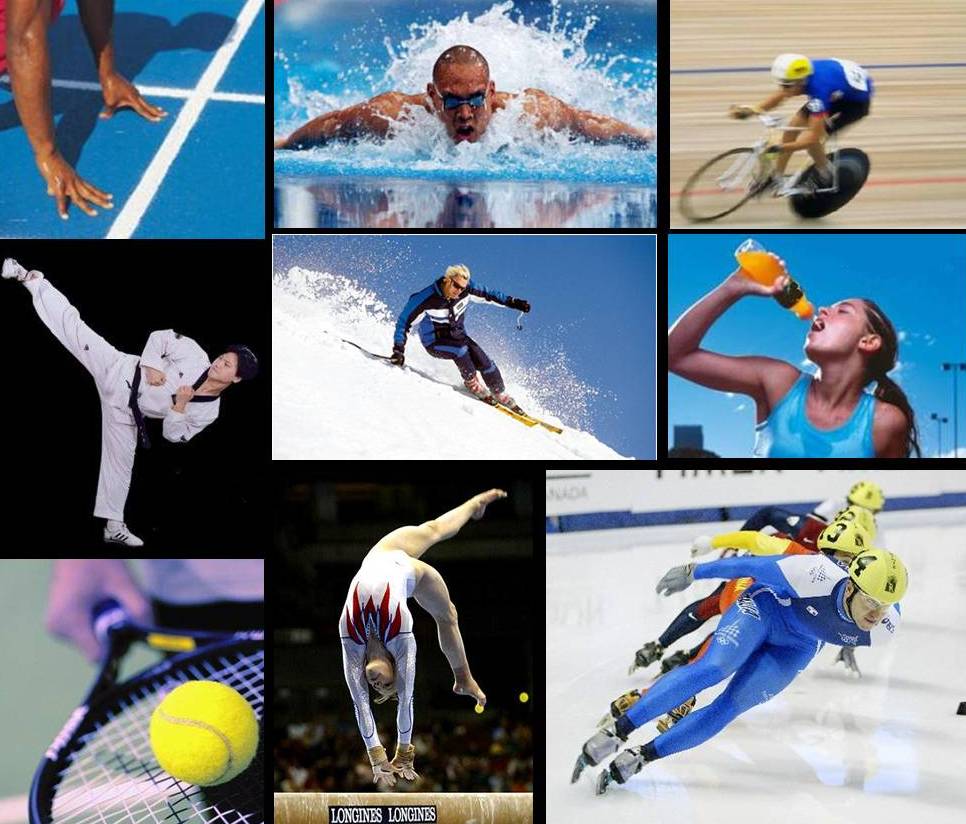 Здоровье в порядке?Спасибо зарядке!
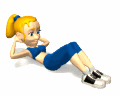 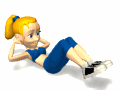 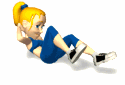 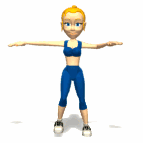 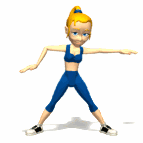 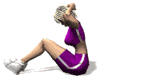 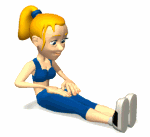 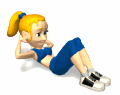 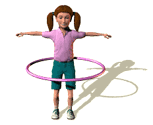 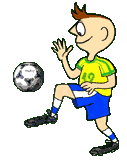 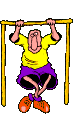 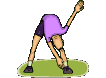 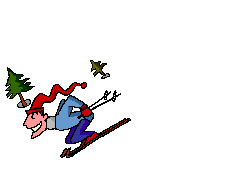 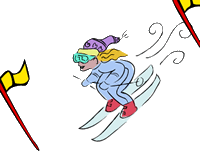 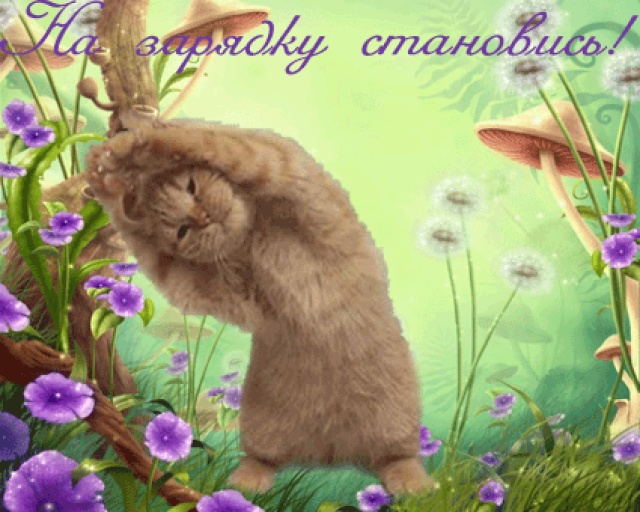 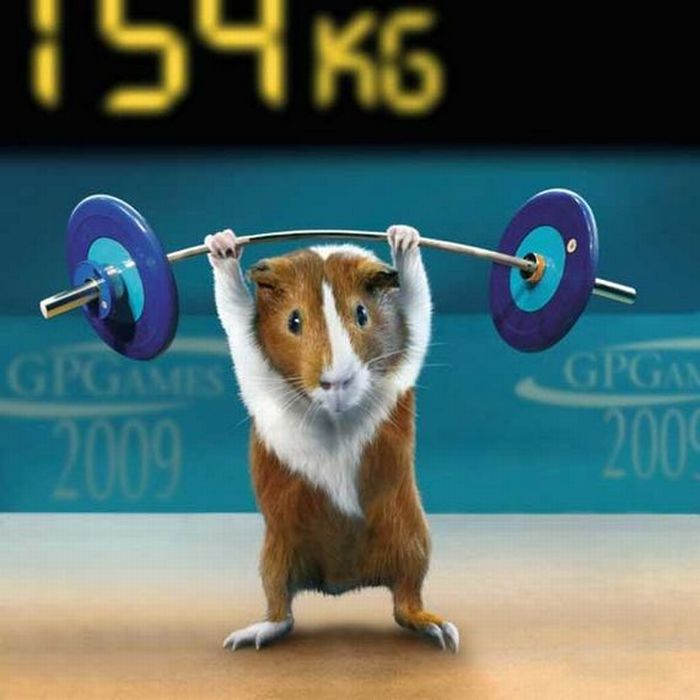 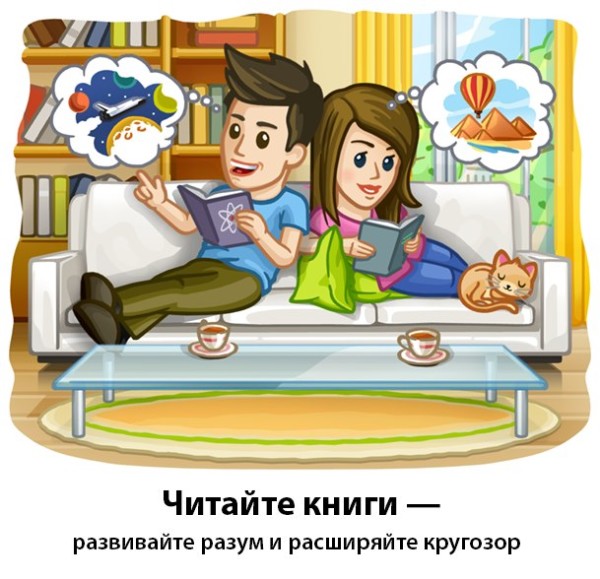 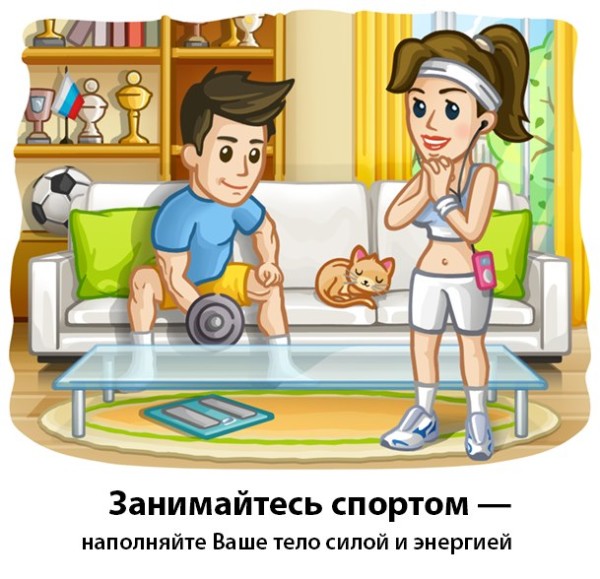 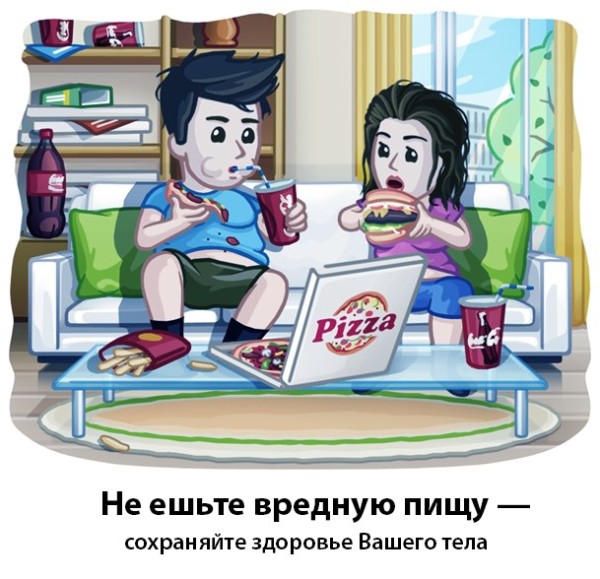 Думай о том, что ешь! А то результат не заставит себя ждать…
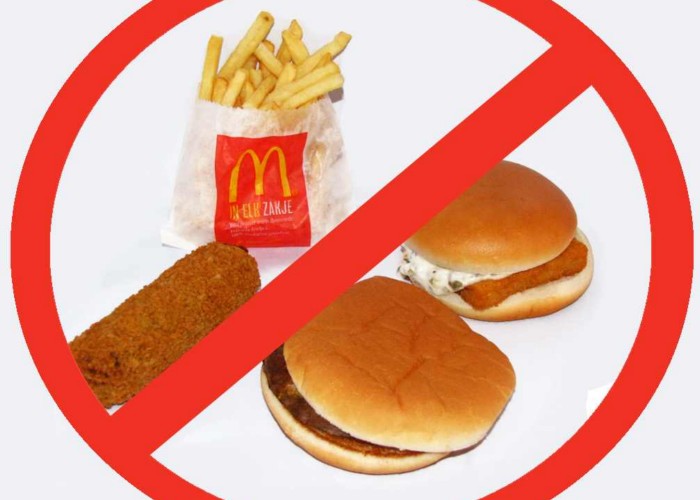 Результат неправильного питания и отсутствия физической нагрузки….
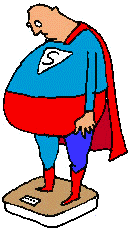 Питайся правильно!
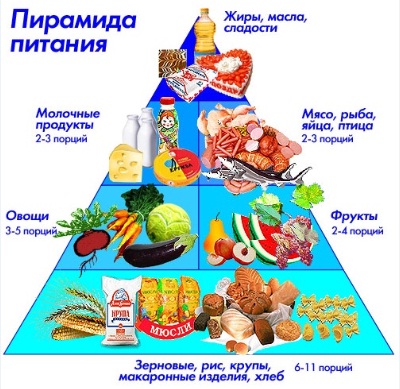 Побольше витаминов, фруктов!
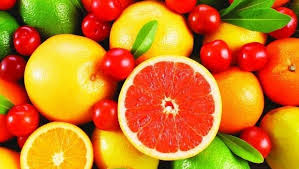 Натуральных соков и овощей!
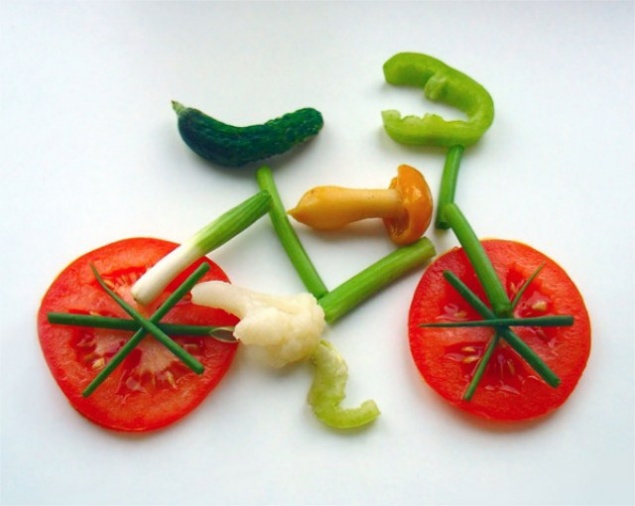 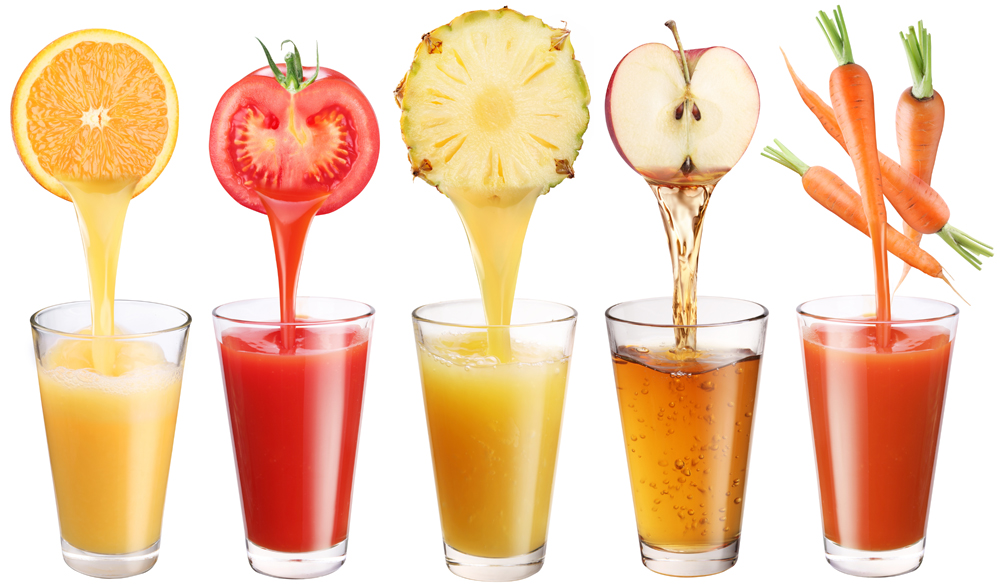 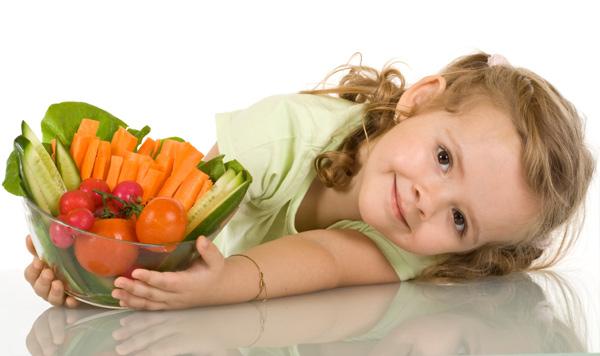 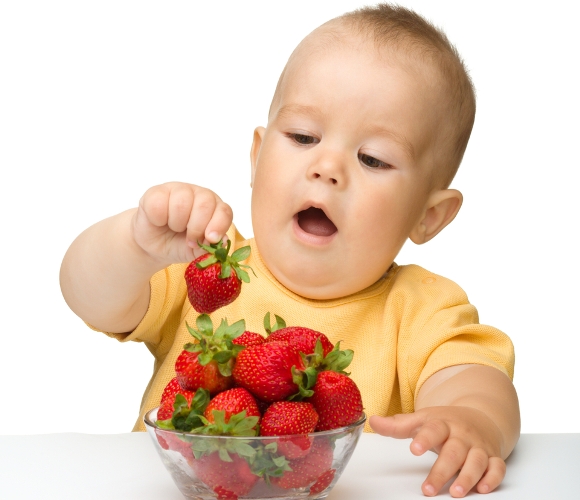 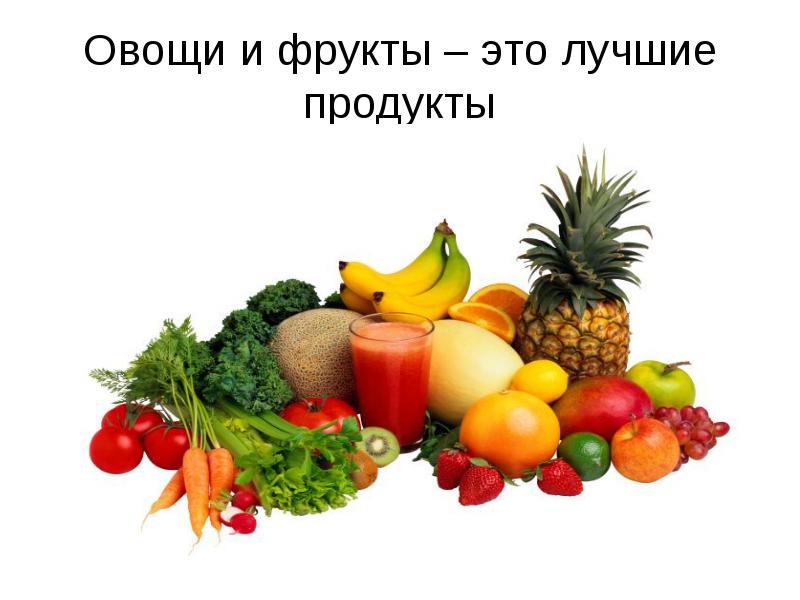 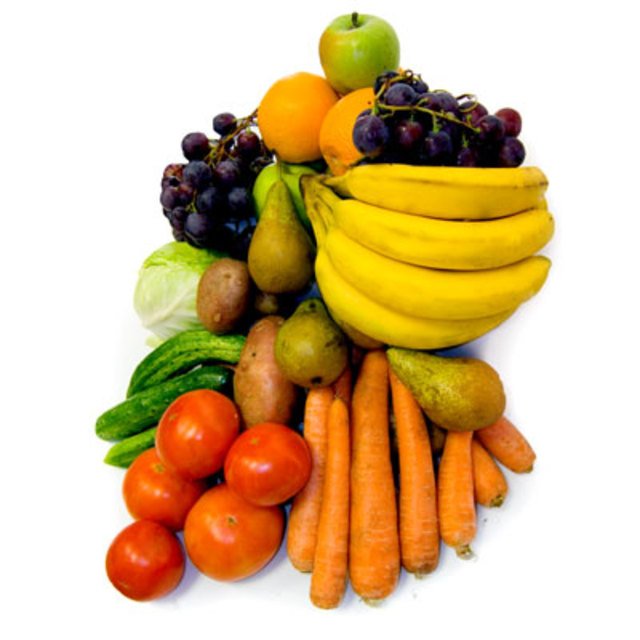 Высказывания выдающихся людей об алкоголе
Люди от употребления вина становятся грубее, глупее и злее.                                        Л.Н. Толстой 
Алкоголь разрушает здоровье человека не только тем, что отравляет организм; он предрасполагает пьющего ко всем другим заболеваниям.
                                                                         Н. А. Семашко
Бедность и преступление, нервные и психические болезни, вырождение потомства — вот что делает алкоголь.                                                  В. М. Бехтерев
Привычка к алкоголю является большим злом для человечества, чем война, голод и чума, вместе взятые.
                                                                       Чарльз Дарвин
Алкоголь — поставщик людей для тюрем.
                                                                 Анри Бодрильяр
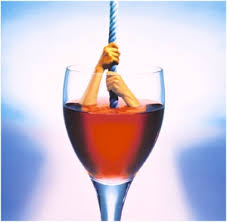 «Опьянение – добровольное сумасшествие»  Аристотель
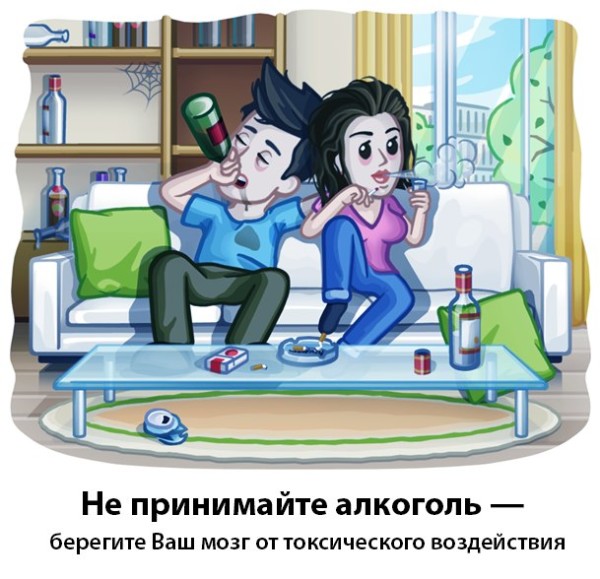 Пейте дети молоко, будете здоровы!
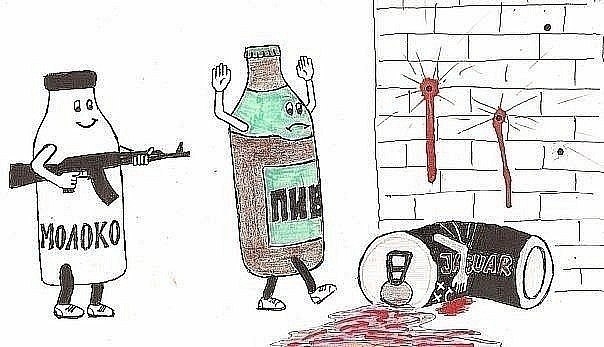 Водка белая, но красит нос и чернит репутацию.                                                        Антон Павлович Чехов
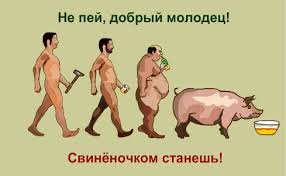 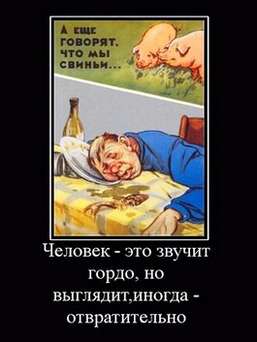 Алкоголь ежегодно убивает 
700 000 россиян…
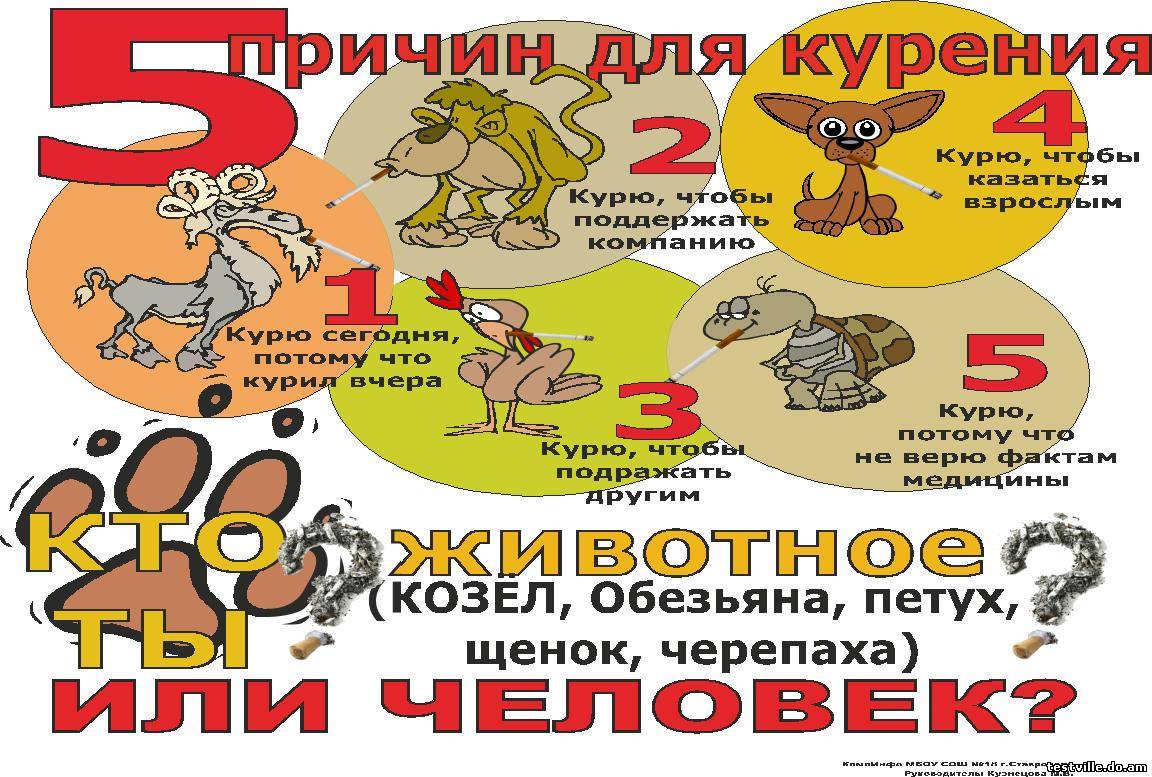 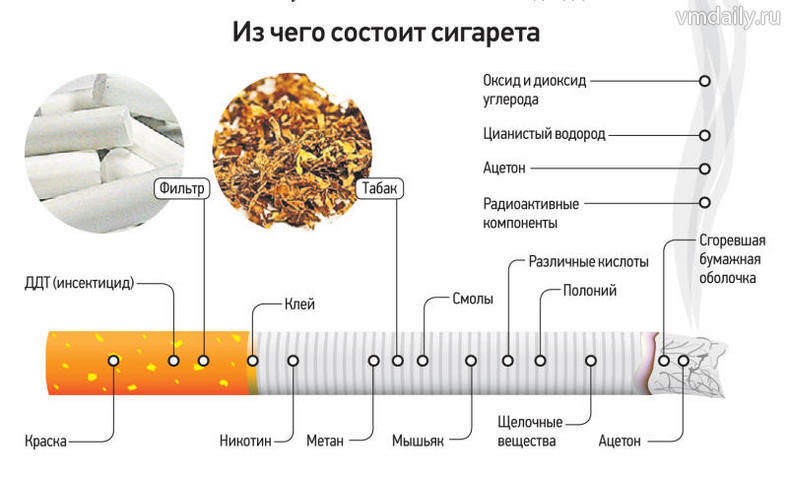 Начинаешь курить, чтобы доказать, что ты мужчина. Потом пытаешься бросить курить, чтобы доказать, что ты мужчина.                                                                                            Жорж Симеон
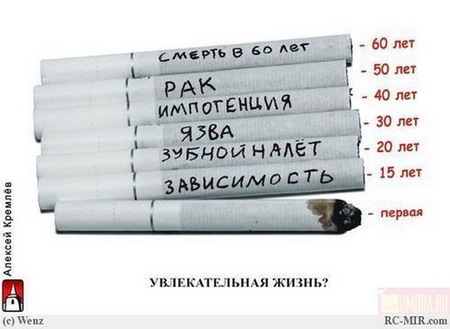 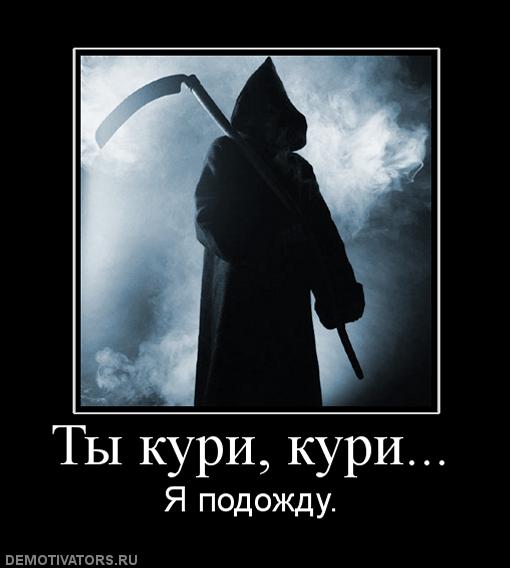 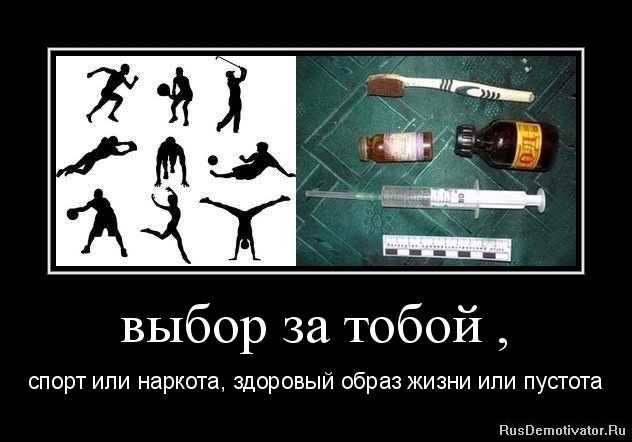 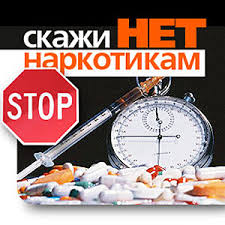 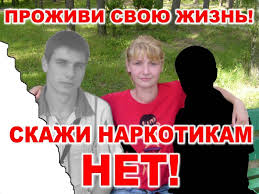 Девять десятых нашего счастья зависят от здоровья                                     Артур Шопенгауэр
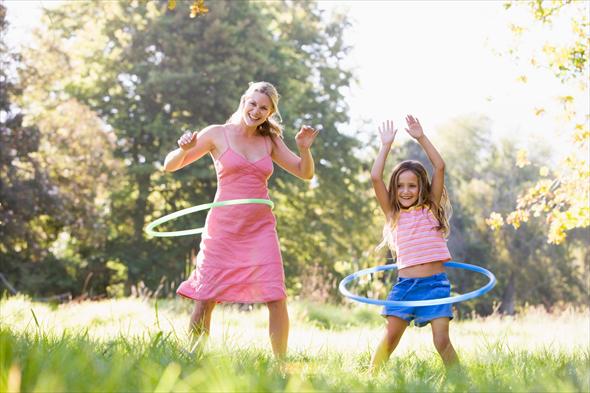 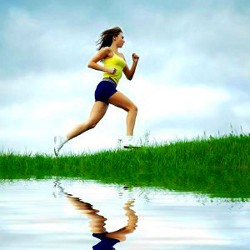 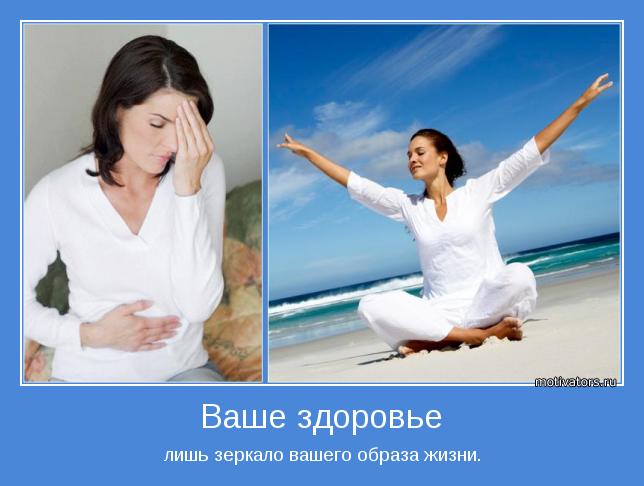 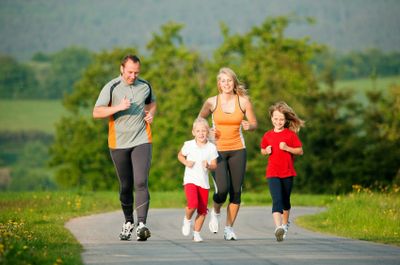 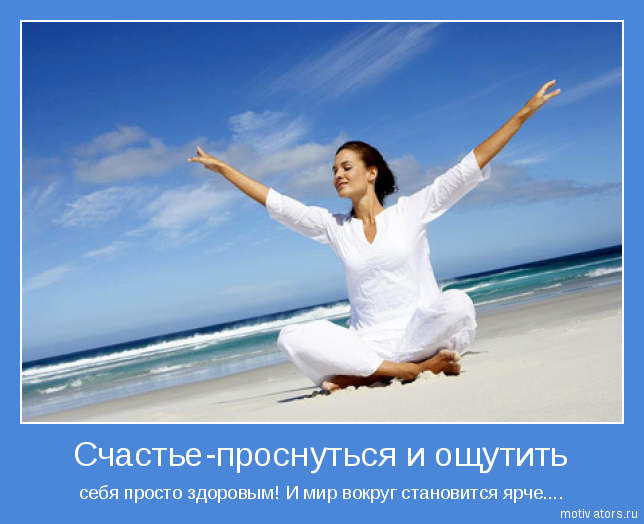 «Результатом нашей работы должна стать осознанная молодым поколением необходимость в здоровом образе жизни, в занятиях физической культурой и спортом. Каждый молодой человек должен осознать, что здоровый образ жизни – это успех, его личный успех» 

                                        Владимир Путин
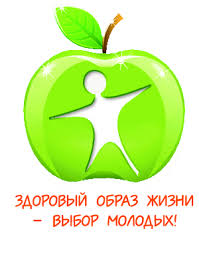 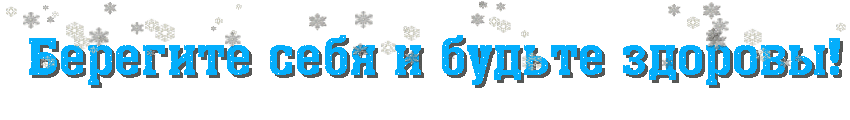 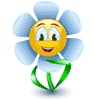